Order Statistics
David Kauchak
cs140
Spring 2023
Administrative
Assignment 2: how did it go?

Assignment 3 out soon

Pseudocode
Make sure it’s understandable
Use indenting where appropriate to highlight structure
Consider using ”verbatim” to format
Medians
The median of a set of numbers is the number such that half of the numbers are larger and half smaller


How might we calculate the median of a set?

Sort the numbers, then pick the n/2 element
A = [50, 12, 1, 97, 30]
A = [1, 12, 30, 50, 97]
runtime?
Medians
The median of a set of numbers is the number such that half of the numbers are larger and half smaller


How might we calculate the median of a set?

Sort the numbers, then pick the n/2 element
A = [50, 12, 1, 97, 30]
A = [1, 12, 30, 50, 97]
Θ(n log n)
Selection
More general problem: find the k-th smallest element in an array
i.e. element where exactly k-1 things are smaller than it
aka the “selection” problem
can use this to find the median if we want

Can we solve this in a similar way?
Yes, sort the data and take the kth element
Θ(n log n)
Can we do better?
Are we doing more work than we need to?

To get the k-th element (or the median) by sorting, we’re finding all the k-th elements at once

We just want the one!

Often when you find yourself doing more work than you need to, there is a faster way (though not always)
selection problem
Our tools
divide and conquer
sorting algorithms
other functions
merge
partition
binary search
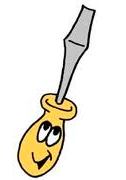 Partition
Partition takes Θ(n) time and performs a similar operation

given an element A[q], Partition can be seen as dividing the array into three sets:
< A[q]
= A[q]
> A[q]

Ideas?
An example
We’re looking for the 5th smallest
5 2 34 9 17 2 1 34 18 5 3 2 1 6 5
If we called partition, what would be the in three sets?
< 5:
= 5:
> 5:
An example
We’re looking for the 5th smallest
5 2 34 9 17 2 1 34 18 5 3 2 1 6 5
< 5:  2 2 1 3 2 1
Does this help us?
= 5:  5 5 5
> 5:  34 9 17 34 18 6
An example
We’re looking for the 5th smallest
5 2 34 9 17 2 1 34 18 5 3 2 1 6 5
We know the 5th smallest has to be in this set
< 5:  2 2 1 3 2 1
= 5:  5 5 5
> 5:  34 9 17 34 18 6
Selection(A, k, p, r)
   q ← Partition(A,p,r)   relq = q-p+1   if k = relq      Return A[q]   else if k < relq      Return Selection(A, k, p, q-1)   else // k > relq      Return Selection(A, k-relq, q+1, r)
A: array of data
k: find the kth smallest
p,r: current span we’re exploring (initially 1, len(A))
Selection: divide and conquer
Call partition
decide which of the three sets contains the answer we’re looking for
recurse

Like binary search on unsorted data
Selection(A, k, p, r)
   q ← Partition(A,p,r)   relq = q-p+1   if k = relq      Return A[q]   else if k < relq      Return Selection(A, k, p, q-1)   else // k > relq      Return Selection(A, k-relq, q+1, r)
?
relq
Partition returns the absolute index, we want an index relative to the current p (window start)
relq = q – p + 1
q
p
r
relq
Partition returns the absolute index, we want an index relative to the current p (window start)
relq = q – p + 1
q
p
r
q – p + 1
relq
Partition returns the absolute index, we want an index relative to the current p (window start)
relq = q – p + 1
q=7
p=5
r=9
What is relq?
relq
Partition returns the absolute index, we want an index relative to the current p (window start)
relq = q – p + 1
q=7
p=5
r=9
7-5+1=3
Selection: divide and conquer
Call partition
decide which of the three sets contains the answer we’re looking for
recurse

Like binary search on unsorted data
Selection(A, k, p, r)
   q ← Partition(A,p,r)   relq = q-p+1   if k = relq      Return A[q]   else if k < relq      Return Selection(A, k, p, q-1)   else // k > relq      Return Selection(A, k-relq, q+1, r)
Partition returns the absolute index, we want an index relative to the current p (window start)
Selection: divide and conquer
Call partition
decide which of the three sets contains the answer we’re looking for
recurse

Like binary search on unsorted data
Selection(A, k, p, r)
   q ← Partition(A,p,r)   relq = q-p+1   if k = relq      Return A[q]   else if k < relq      Return Selection(A, k, p, q-1)   else // k > relq      Return Selection(A, k-relq, q+1, r)
As we recurse, we may update the k that we’re looking for because we update the lower end
Selection(A, 3, 1, 8)
1     2     3     4     5     6     7     8
5  7  1  4  8  3  2  6
Selection(A, k, p, r)
   q ← Partition(A,p,r)   relq = q-p+1   if k = relq      Return A[q]   else if k < relq      Selection(A, k, p, q-1)   else // k > relq      Selection(A, k-relq, q+1, r)
Selection(A, 3, 1, 8)
1     2     3     4     5     6     7     8
5  1  4  3  2  6  8  7
relq = 6 – 1 + 1 = 6
Selection(A, k, p, r)
   q ← Partition(A,p,r)   relq = q-p+1   if k = relq      Return A[q]   else if k < relq      Selection(A, k, p, q-1)   else // k > relq      Selection(A, k-relq, q+1, r)
Selection(A, 3, 1, 8)
1     2     3     4     5     6     7     8
5  1  4  3  2  6  8  7
relq = 6 – 1 + 1 = 6
Selection(A, k, p, r)
   q ← Partition(A,p,r)   relq = q-p+1   if k = relq      Return A[q]   else if k < relq      Selection(A, k, p, q-1)   else // k > relq      Selection(A, k-relq, q+1, r)
Selection(A, 3, 1, 5)
1     2     3     4     5     6     7     8
5  1  4  3  2  6  8  7
At each call, discard part of the array
Selection(A, k, p, r)
   q ← Partition(A,p,r)   relq = q-p+1   if k = relq      Return A[q]   else if k < relq      Selection(A, k, p, q-1)   else // k > relq      Selection(A, k-relq, q+1, r)
Selection(A, 3, 1, 5)
1     2     3     4     5     6     7     8
1  2  4  3  5  6  8  7
relq = 2 – 1 + 1 = 2
Selection(A, k, p, r)
   q ← Partition(A,p,r)   relq = q-p+1   if k = relq      Return A[q]   else if k < relq      Selection(A, k, p, q-1)   else // k > relq      Selection(A, k-relq, q+1, r)
Selection(A, 1, 3, 5)
1     2     3     4     5     6     7     8
1  2  4  3  5  6  8  7
Selection(A, k, p, r)
   q ← Partition(A,p,r)   relq = q-p+1   if k = relq      Return A[q]   else if k < relq      Selection(A, k, p, q-1)   else // k > relq      Selection(A, k-relq, q+1, r)
Selection(A, 1, 3, 5)
1     2     3     4     5     6     7     8
1  2  4  3  5  6  8  7
Selection(A, k, p, r)
   q ← Partition(A,p,r)   relq = q-p+1   if k = relq      Return A[q]   else if k < relq      Selection(A, k, p, q-1)   else // k > relq      Selection(A, k-relq, q+1, r)
Selection(A, 1, 3, 5)
1     2     3     4     5     6     7     8
1  2  4  3  5  6  8  7
relq = 5 – 3 + 1 = 3
Selection(A, k, p, r)
   q ← Partition(A,p,r)   relq = q-p+1   if k = relq      Return A[q]   else if k < relq      Selection(A, k, p, q-1)   else // k > relq      Selection(A, k-relq, q+1, r)
Selection(A, 1, 3, 4)
1     2     3     4     5     6     7     8
1  2  4  3  5  6  8  7
Selection(A, k, p, r)
   q ← Partition(A,p,r)   relq = q-p+1   if k = relq      Return A[q]   else if k < relq      Selection(A, k, p, q-1)   else // k > relq      Selection(A, k-relq, q+1, r)
Selection(A, 1, 3, 4)
1     2     3     4     5     6     7     8
1  2  4  3  5  6  8  7
Selection(A, k, p, r)
   q ← Partition(A,p,r)   relq = q-p+1   if k = relq      Return A[q]   else if k < relq      Selection(A, k, p, q-1)   else // k > relq      Selection(A, k-relq, q+1, r)
Selection(A, 1, 3, 4)
1     2     3     4     5     6     7     8
1  2  3  4  5  6  8  7
Selection(A, k, p, r)
   q ← Partition(A,p,r)   relq = q-p+1   if k = relq      Return A[q]   else if k < relq      Selection(A, k, p, q-1)   else // k > relq      Selection(A, k-relq, q+1, r)
Selection(A, 1, 3, 4)
1     2     3     4     5     6     7     8
1  2  3  4  5  6  8  7
relq = 3 – 3 + 1 = 1
Selection(A, k, p, r)
   q ← Partition(A,p,r)   relq = q-p+1   if k = relq      Return A[q]   else if k < relq      Selection(A, k, p, q-1)   else // k > relq      Selection(A, k-relq, q+1, r)
Running time of Selection?
Best case?
We get lucky and the element at the end of the list is the kth smallest element!

One call to partition: θ(n)
Running time of Selection?
Worst case?
Each call to Partition only reduces our search by 1





Recurrence?


O(n2)
Running time of Selection?
Worst case?
Each call to Partition only reduces our search by 1





When does this happen?
sorted
reverse sorted
others…
How can randomness help us?
RSelection(A, k, p, r)
   q ← RPartition(A,p,r)   if k = q      Return A[q]   else if k < q      Return Selection(A, k, p, q-1)   else // k > q      Return Selection(A, k, q+1, r)
Running time of RSelection?
Average case
Depends on how much data we throw away at each step
Average case
We’ll call a partition “good” if the pivot falls within within the 25th and 75th percentile
a “good” partition throws away at least a quarter of the data
Or, each of the partitions contains at least 25% of the data

What is the probability of a “good” partition?

Half of the elements lie within this range and half outside, so 50% chance
Average case
Recall, that like Quicksort, we can absorb the cost of a constant number of “bad” partitions
Average case
On average, how many times will Partition need to be called before we get a good partition?

Let E be the number of times
Recurrence:
half the time we get a good partition on the first try and half of the time, we have to try again
Mathematicians and beer
An infinite number of mathematicians walk into a bar. The first one orders a beer. The second orders half a beer. The third, a quarter of a beer. The bartender says "You're all idiots", and pours two beers.
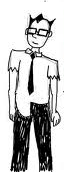 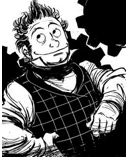 Average case
Another look.  Let p be the probability of successLet X be the number of calls required
Average case
If on average we can get a “good” partition ever other time, what is the recurrence?
recall the pivot of a “good” partition falls in the 25th and 75th percentile
We throw away at least ¼ of the data
roll in the cost of the “bad” partitions
Which is?
1
a   =   b   =f(n) =
4/3
n
Case 3: Θ(n)
Average case running time!
Selection
Worst case: Θ(n2)

Best case: Θ(n)

Average case: Θ(n)
An aside…
Notice a trend?
Θ(n)
Θ(n)
1
a   =   b   =f(n) =
1/p
0
f(n)
Case 3: Θ(f(n))
Divide and conquer strategy
Split data in half and recurse on two halves

Assume it works!  How do we get the answer to the entire problem?
Often have to do a bit of extra work
Be careful about solutions that could span/combine the two halves
Data structures
What is a data structure?

Way of storing data that facilitates particular operations
Data structures
What are some of the data structures that you’ve seen?
Data structures review
List

Ordered Set

Heap

Unordered Set
What operations do they support?

What are they good at?

How can we implement them? (Are there variations?)

What are the runtimes for the operations? (Do variations matter?)
Lists
get/set at index

append (add at the end of the list)

remove

add/insert
Ordered Set
insert

remove

contains

next/prev (successor/predecessor)
Heap
insert

remove

min/max
Unordered Set
insert

remove

contains